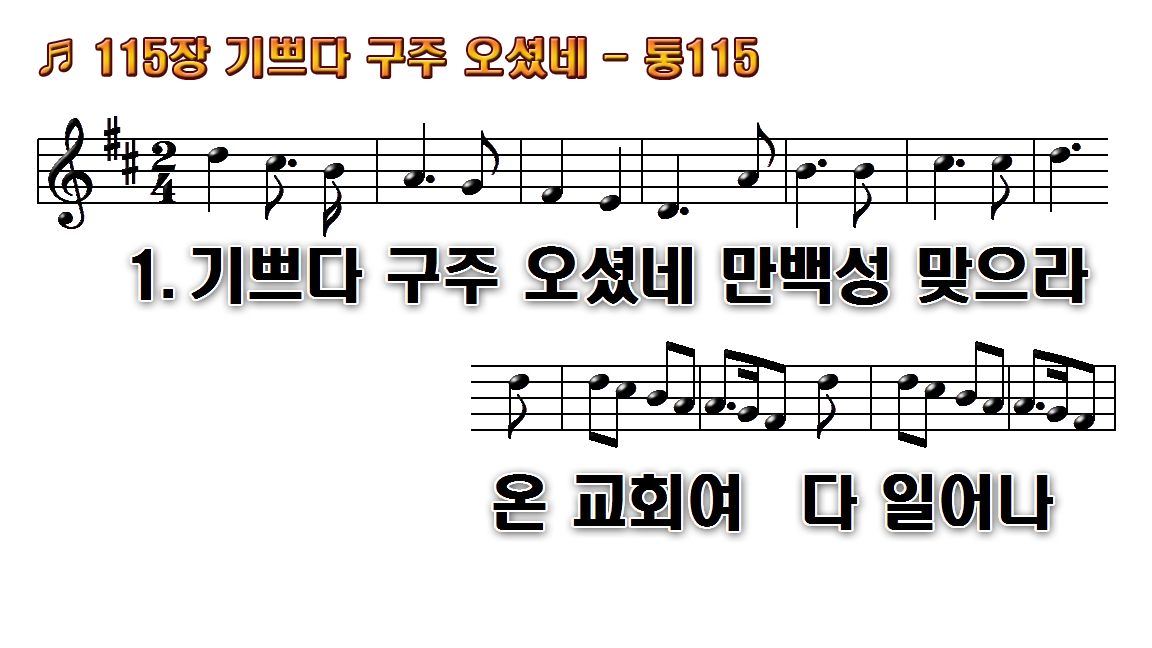 1.기쁘다 구주 오셨네 만백성
2.구세주 탄생했으니 다
3.온 세상 죄를 사하려 주 예수
4.은혜와 진리 되신 주 다
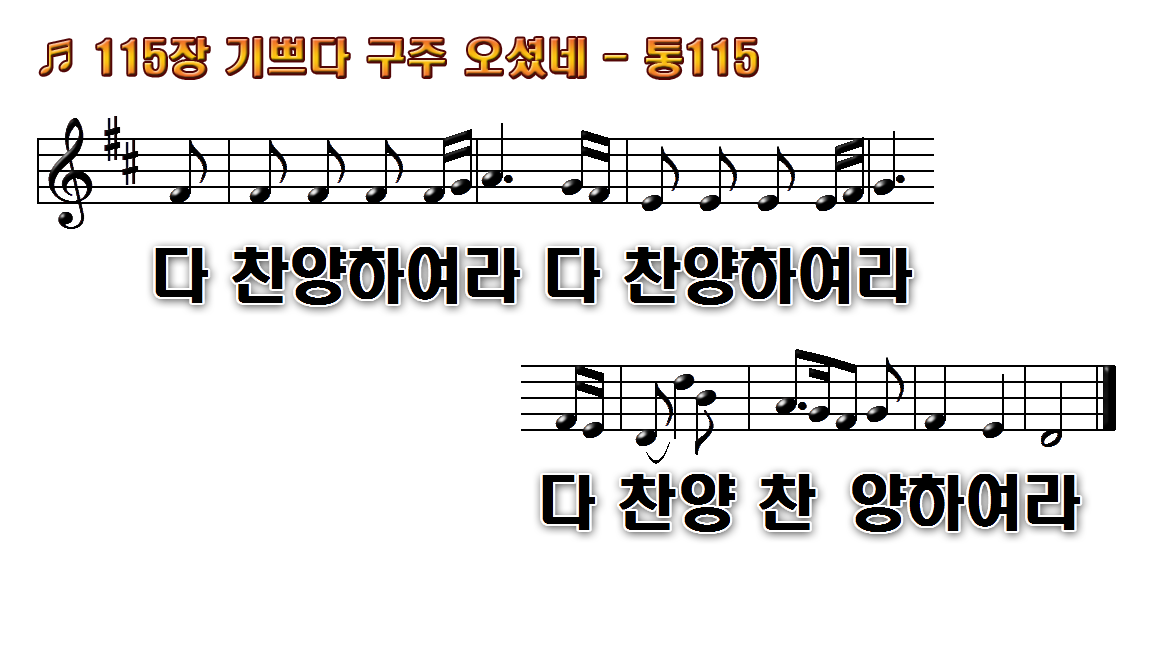 1.기쁘다 구주 오셨네 만백성
2.구세주 탄생했으니 다
3.온 세상 죄를 사하려 주 예수
4.은혜와 진리 되신 주 다
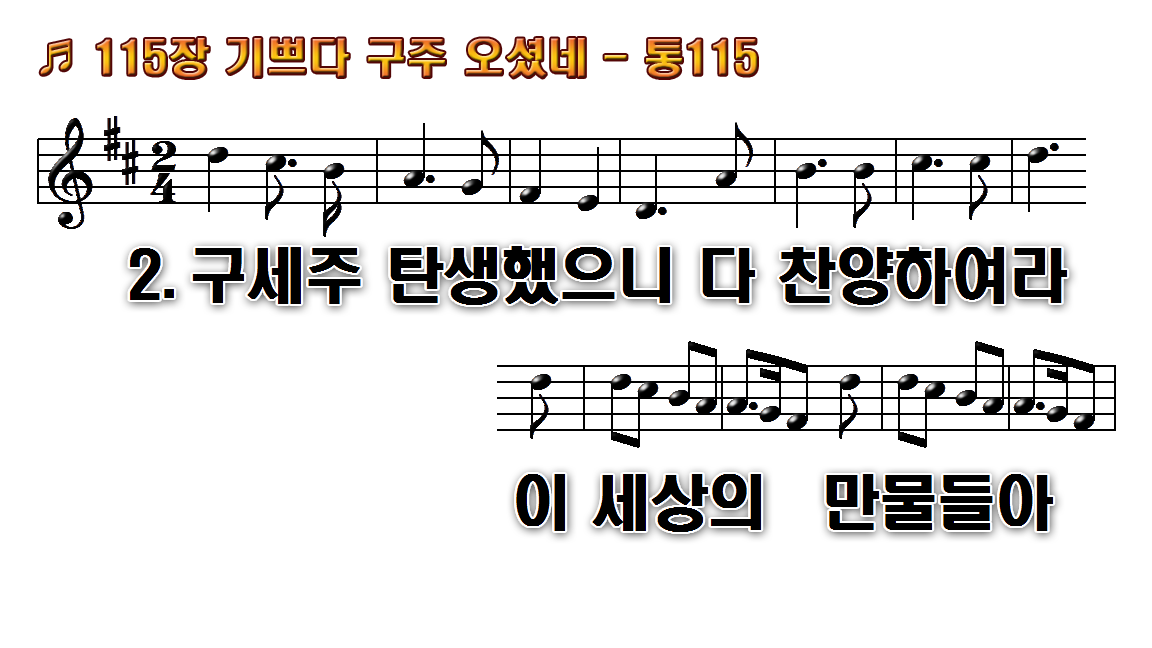 1.기쁘다 구주 오셨네 만백성
2.구세주 탄생했으니 다
3.온 세상 죄를 사하려 주 예수
4.은혜와 진리 되신 주 다
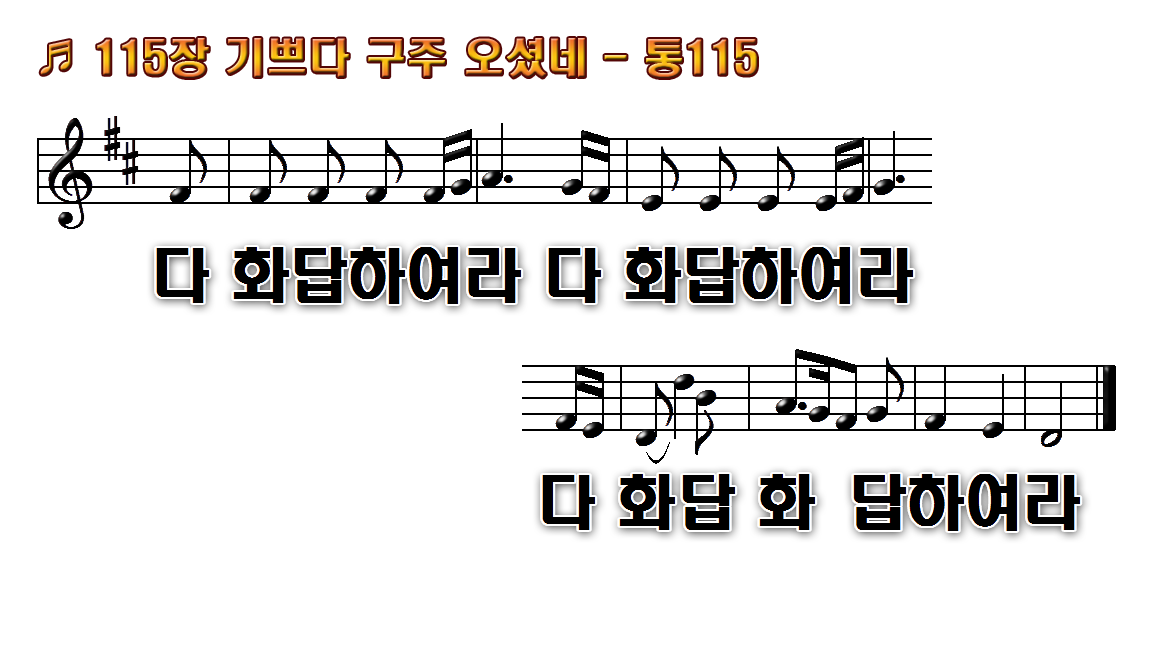 1.기쁘다 구주 오셨네 만백성
2.구세주 탄생했으니 다
3.온 세상 죄를 사하려 주 예수
4.은혜와 진리 되신 주 다
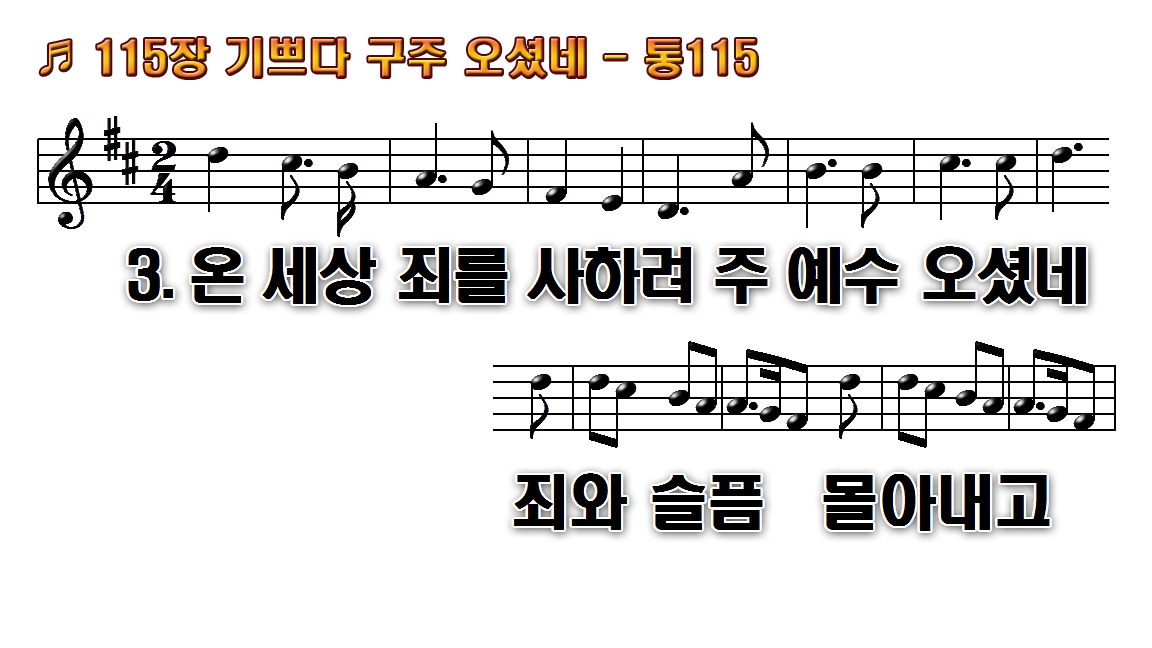 1.기쁘다 구주 오셨네 만백성
2.구세주 탄생했으니 다
3.온 세상 죄를 사하려 주 예수
4.은혜와 진리 되신 주 다
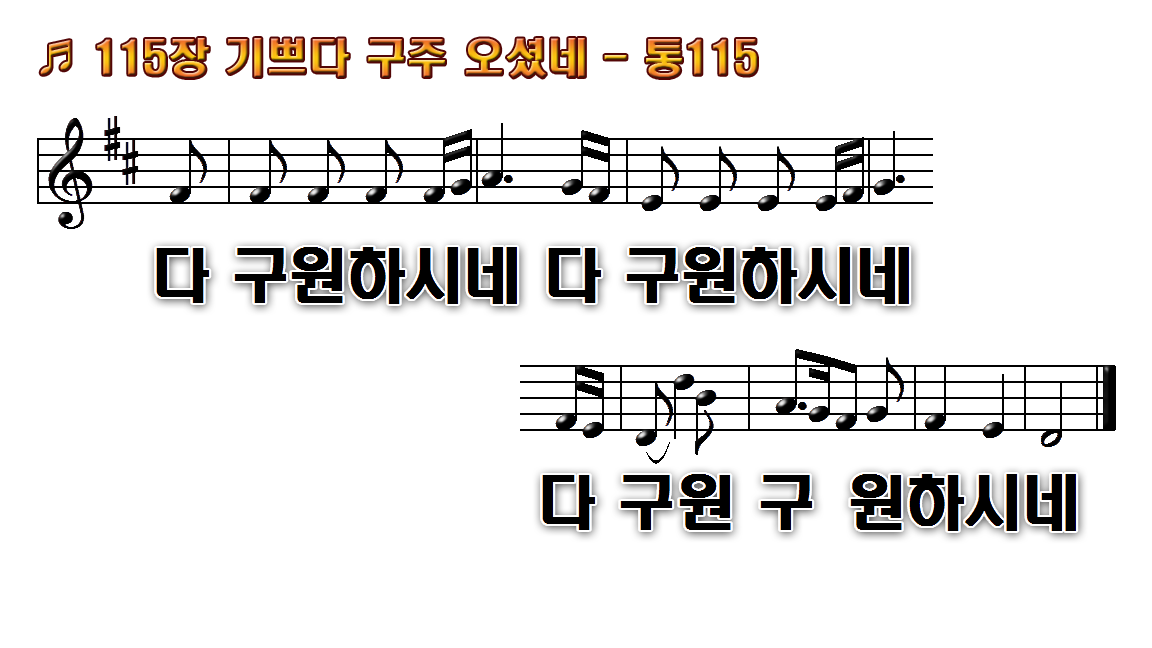 1.기쁘다 구주 오셨네 만백성
2.구세주 탄생했으니 다
3.온 세상 죄를 사하려 주 예수
4.은혜와 진리 되신 주 다
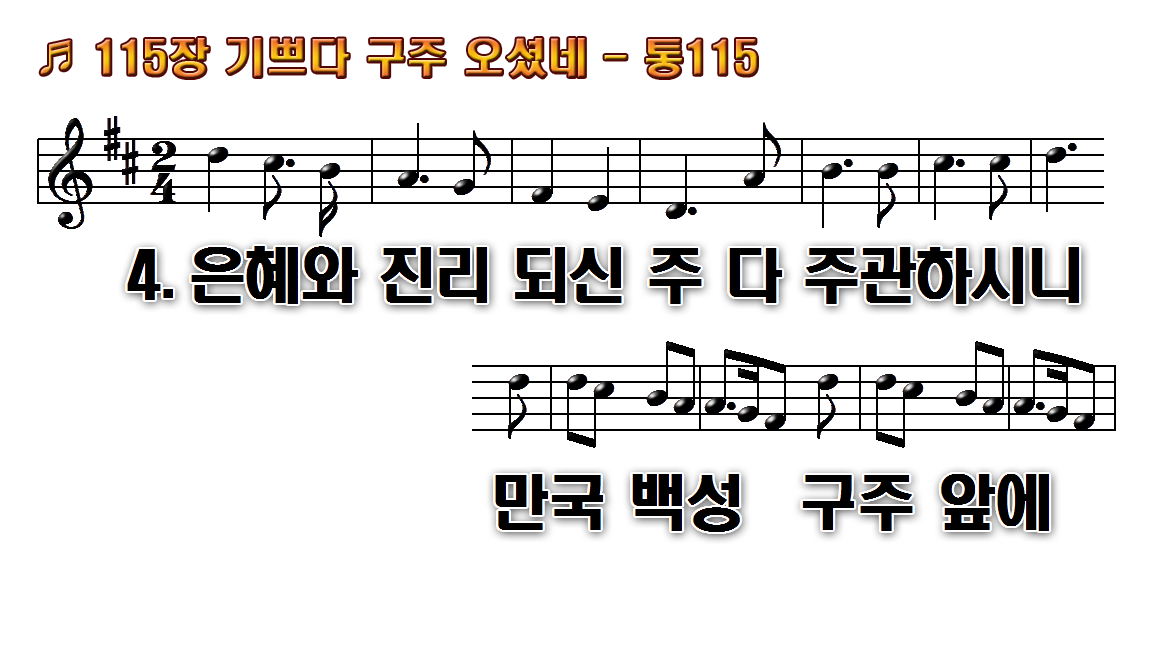 1.기쁘다 구주 오셨네 만백성
2.구세주 탄생했으니 다
3.온 세상 죄를 사하려 주 예수
4.은혜와 진리 되신 주 다
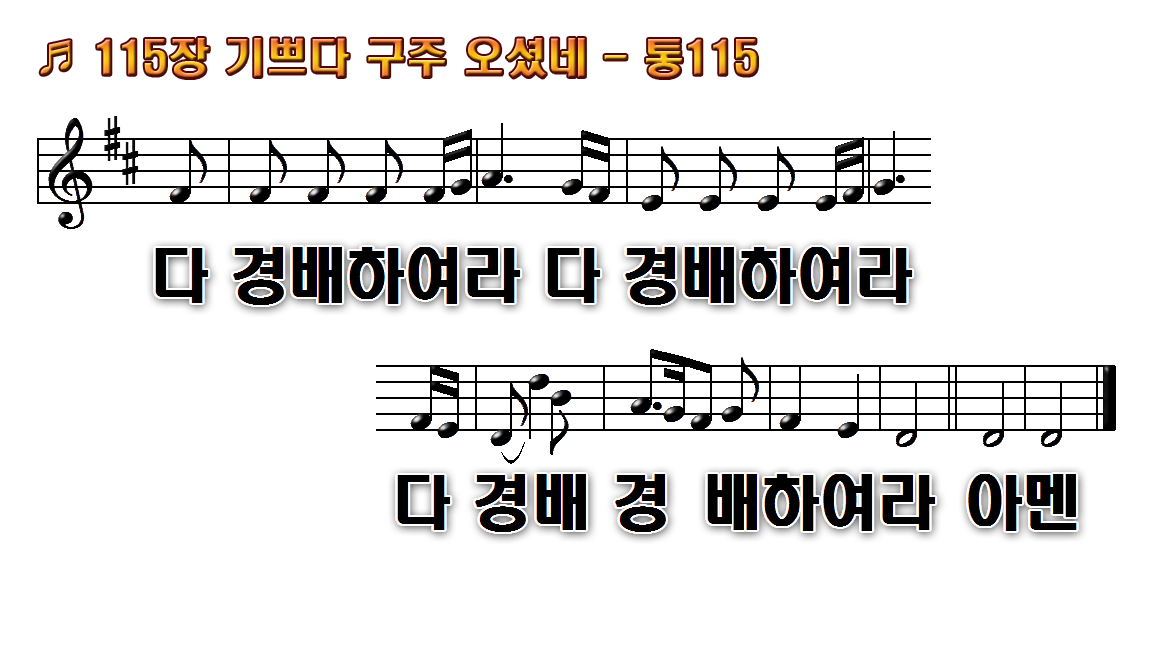 1.기쁘다 구주 오셨네 만백성
2.구세주 탄생했으니 다
3.온 세상 죄를 사하려 주 예수
4.은혜와 진리 되신 주 다
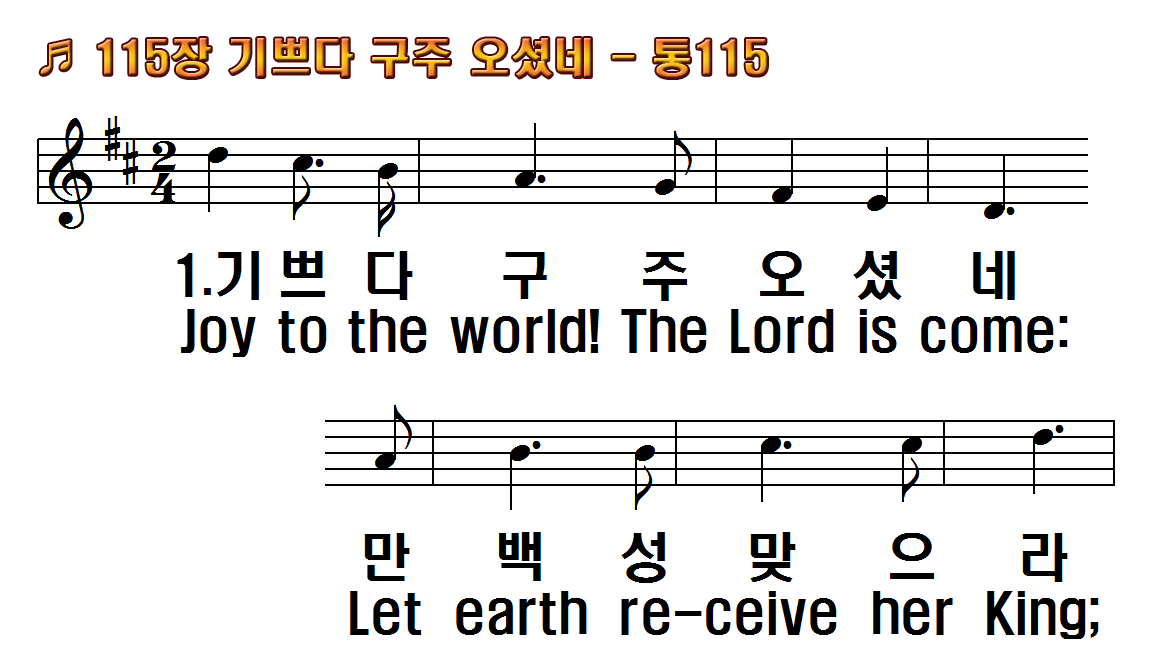 1.기쁘다 구주 오셨네
2.구세주 탄생했으니
3.온 세상 죄를 사하려
4.은혜와 진리 되신 주
1.Joy to the world! The Lord is
2.Joy to the earth! The Savior
3.No more let sins and
4.He rules the world with truth
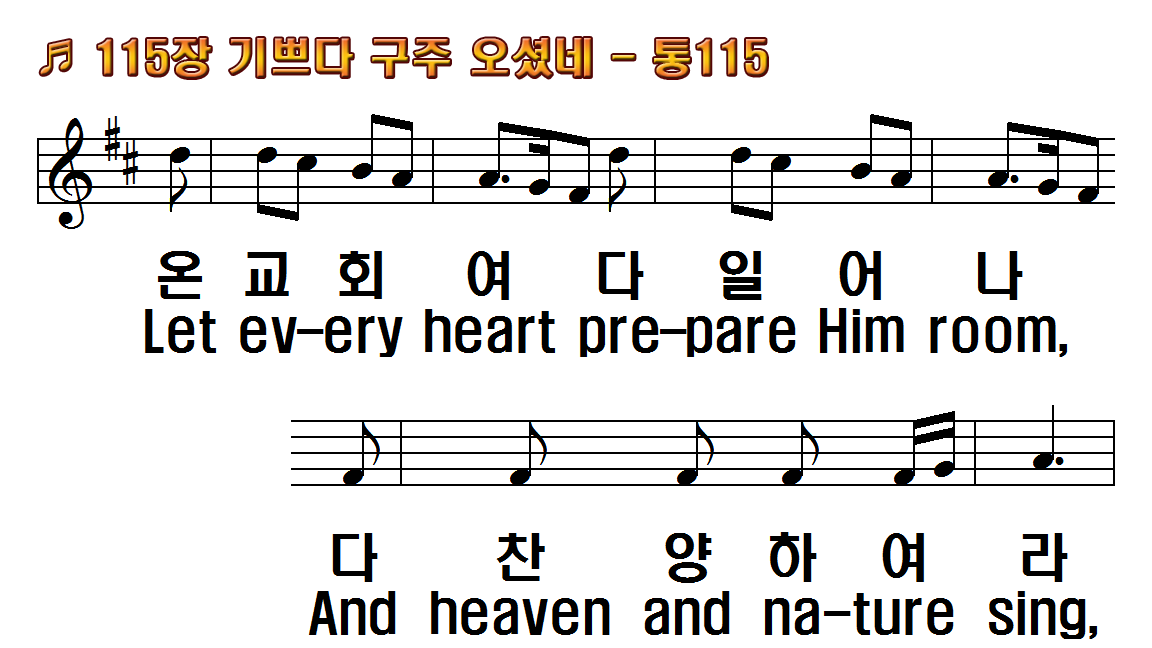 1.기쁘다 구주 오셨네
2.구세주 탄생했으니
3.온 세상 죄를 사하려
4.은혜와 진리 되신 주
1.Joy to the world! The Lord is
2.Joy to the earth! The Savior
3.No more let sins and
4.He rules the world with truth
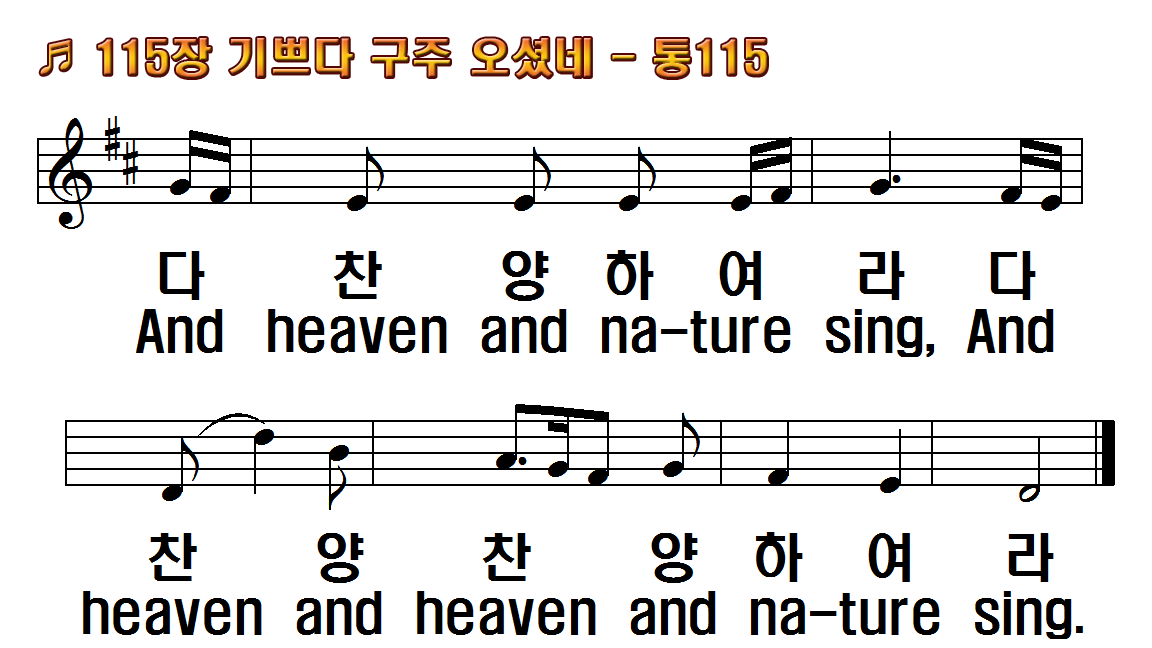 1.기쁘다 구주 오셨네
2.구세주 탄생했으니
3.온 세상 죄를 사하려
4.은혜와 진리 되신 주
1.Joy to the world! The Lord is
2.Joy to the earth! The Savior
3.No more let sins and
4.He rules the world with truth
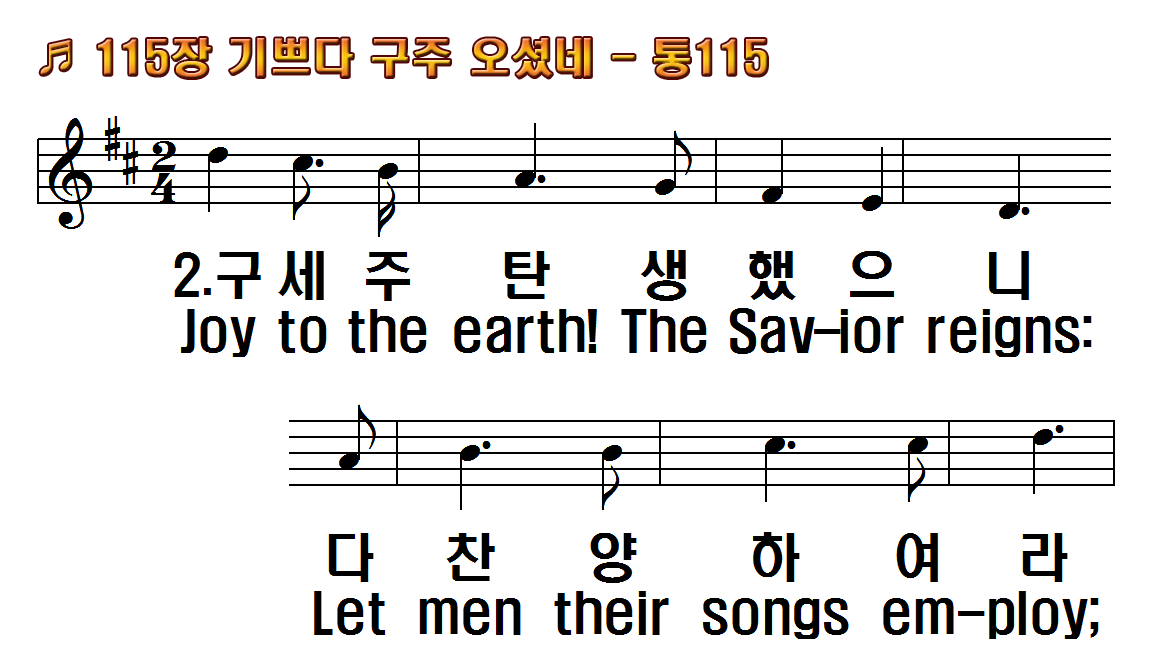 1.기쁘다 구주 오셨네
2.구세주 탄생했으니
3.온 세상 죄를 사하려
4.은혜와 진리 되신 주
1.Joy to the world! The Lord is
2.Joy to the earth! The Savior
3.No more let sins and
4.He rules the world with truth
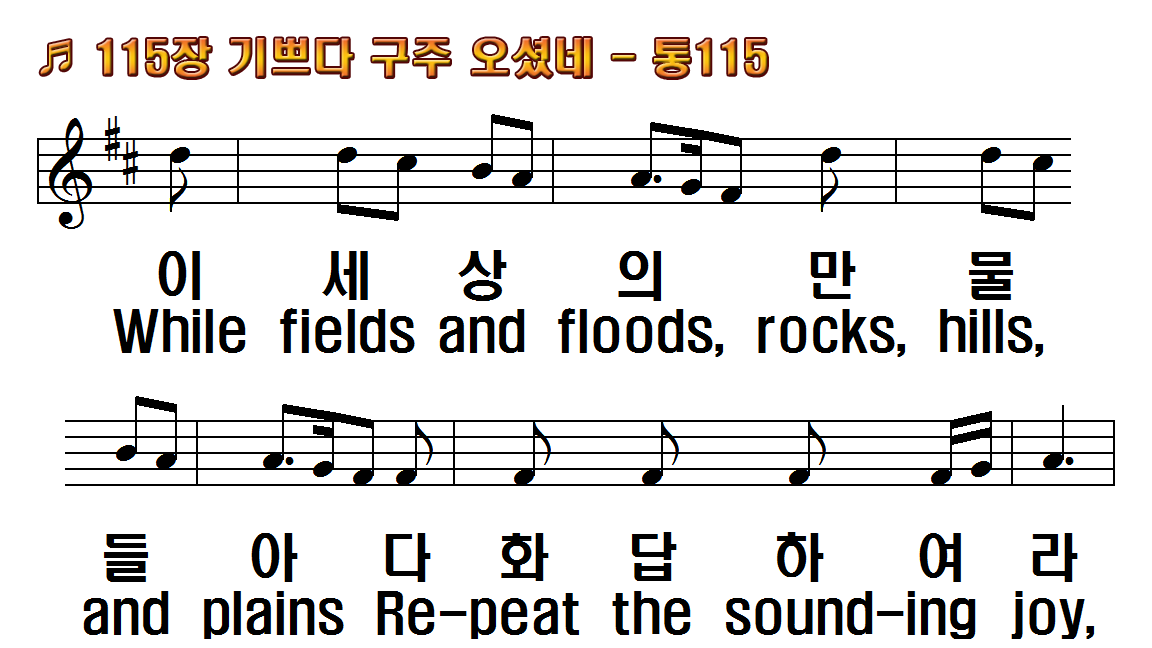 1.기쁘다 구주 오셨네
2.구세주 탄생했으니
3.온 세상 죄를 사하려
4.은혜와 진리 되신 주
1.Joy to the world! The Lord is
2.Joy to the earth! The Savior
3.No more let sins and
4.He rules the world with truth
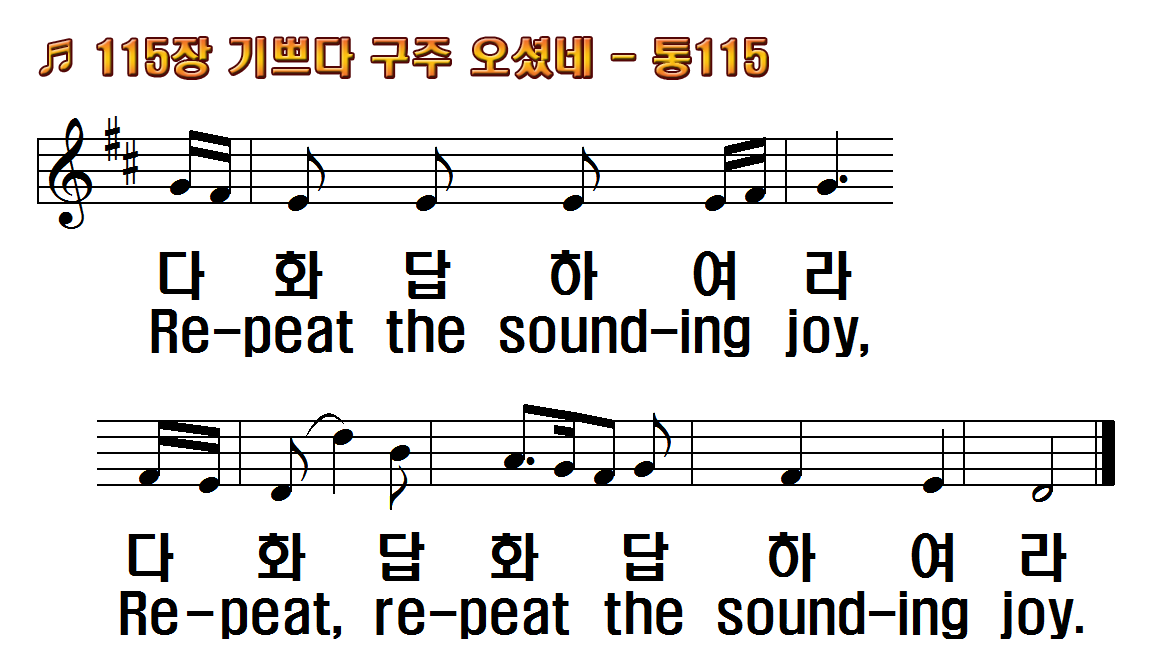 1.기쁘다 구주 오셨네
2.구세주 탄생했으니
3.온 세상 죄를 사하려
4.은혜와 진리 되신 주
1.Joy to the world! The Lord is
2.Joy to the earth! The Savior
3.No more let sins and
4.He rules the world with truth
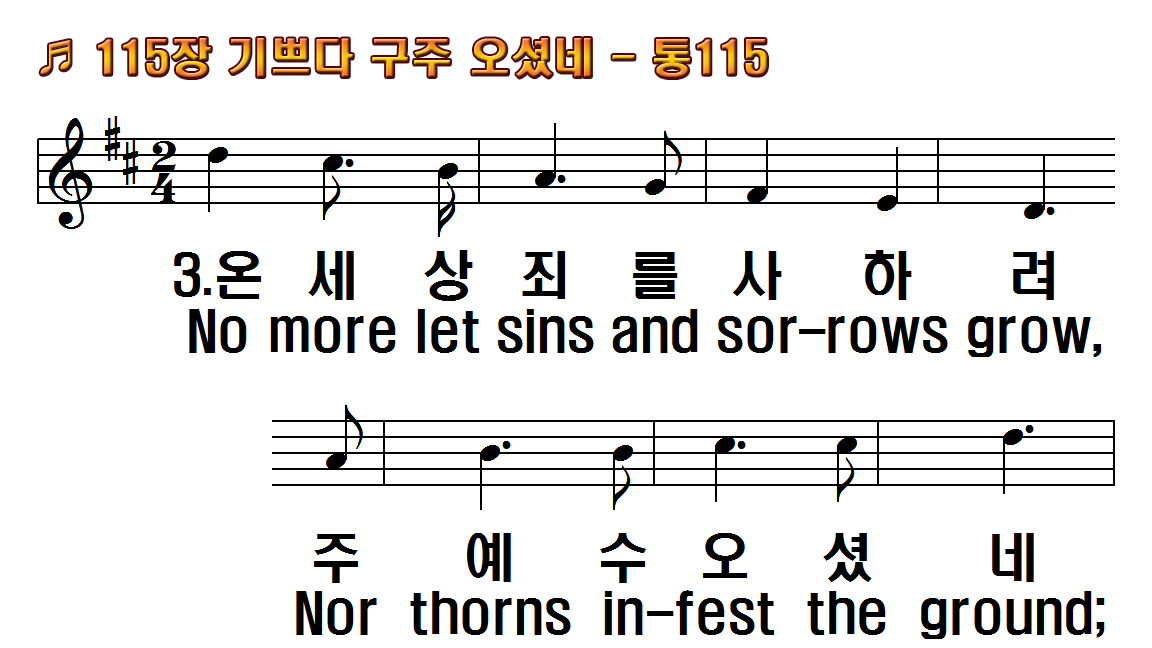 1.기쁘다 구주 오셨네
2.구세주 탄생했으니
3.온 세상 죄를 사하려
4.은혜와 진리 되신 주
1.Joy to the world! The Lord is
2.Joy to the earth! The Savior
3.No more let sins and
4.He rules the world with truth
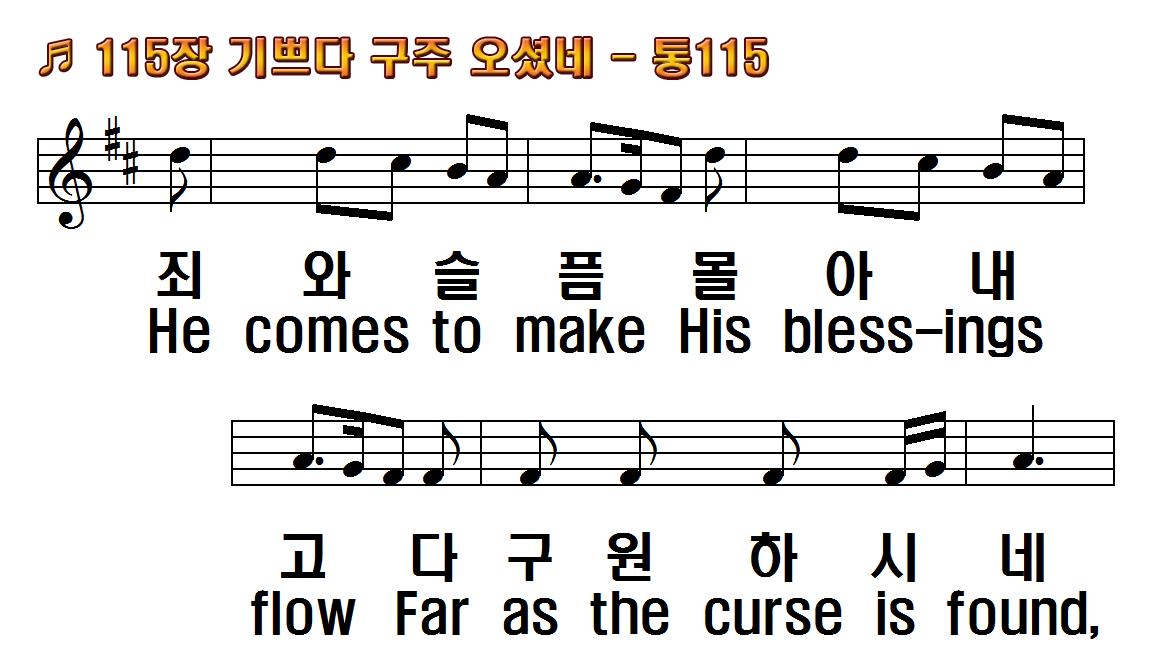 1.기쁘다 구주 오셨네
2.구세주 탄생했으니
3.온 세상 죄를 사하려
4.은혜와 진리 되신 주
1.Joy to the world! The Lord is
2.Joy to the earth! The Savior
3.No more let sins and
4.He rules the world with truth
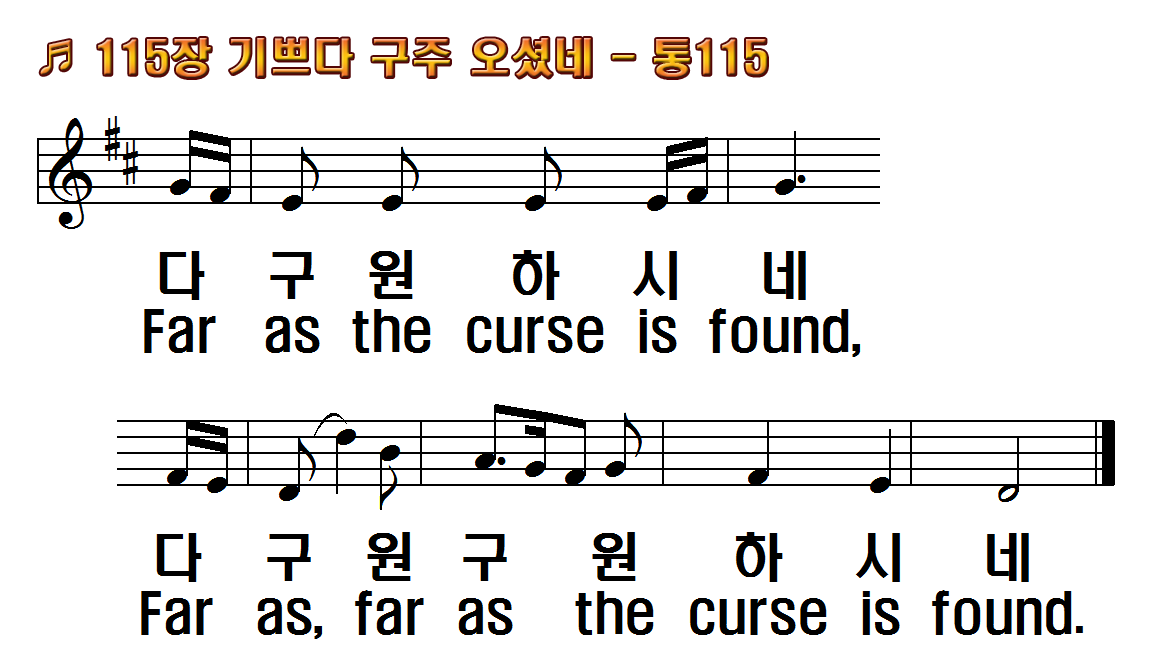 1.기쁘다 구주 오셨네
2.구세주 탄생했으니
3.온 세상 죄를 사하려
4.은혜와 진리 되신 주
1.Joy to the world! The Lord is
2.Joy to the earth! The Savior
3.No more let sins and
4.He rules the world with truth
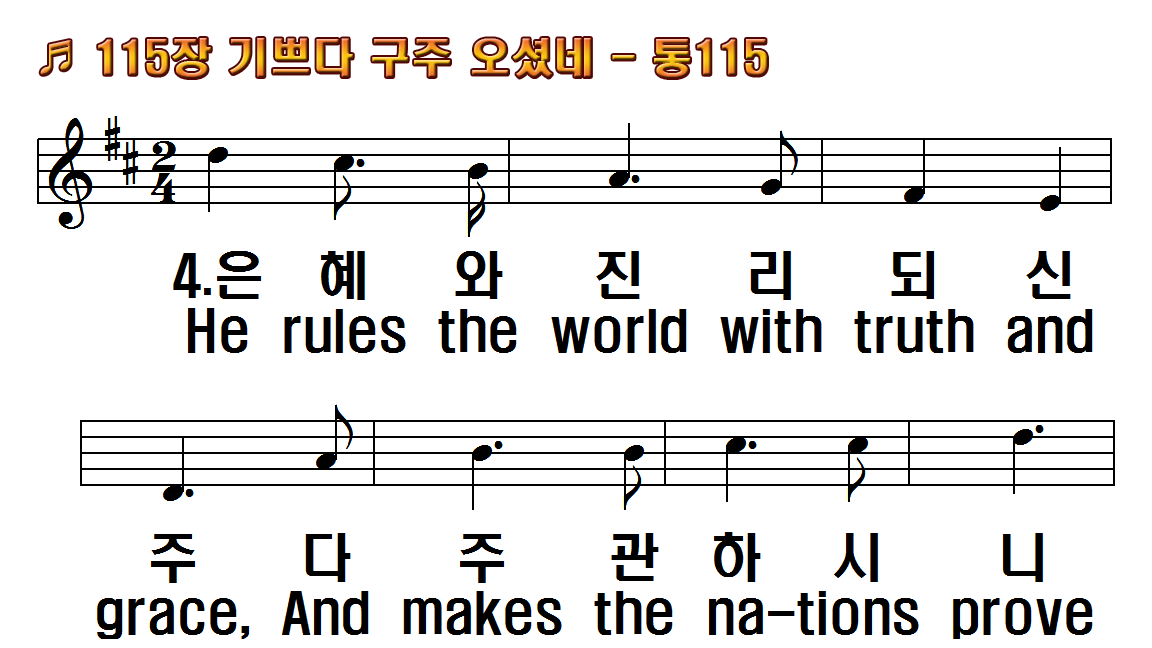 1.기쁘다 구주 오셨네
2.구세주 탄생했으니
3.온 세상 죄를 사하려
4.은혜와 진리 되신 주
1.Joy to the world! The Lord is
2.Joy to the earth! The Savior
3.No more let sins and
4.He rules the world with truth
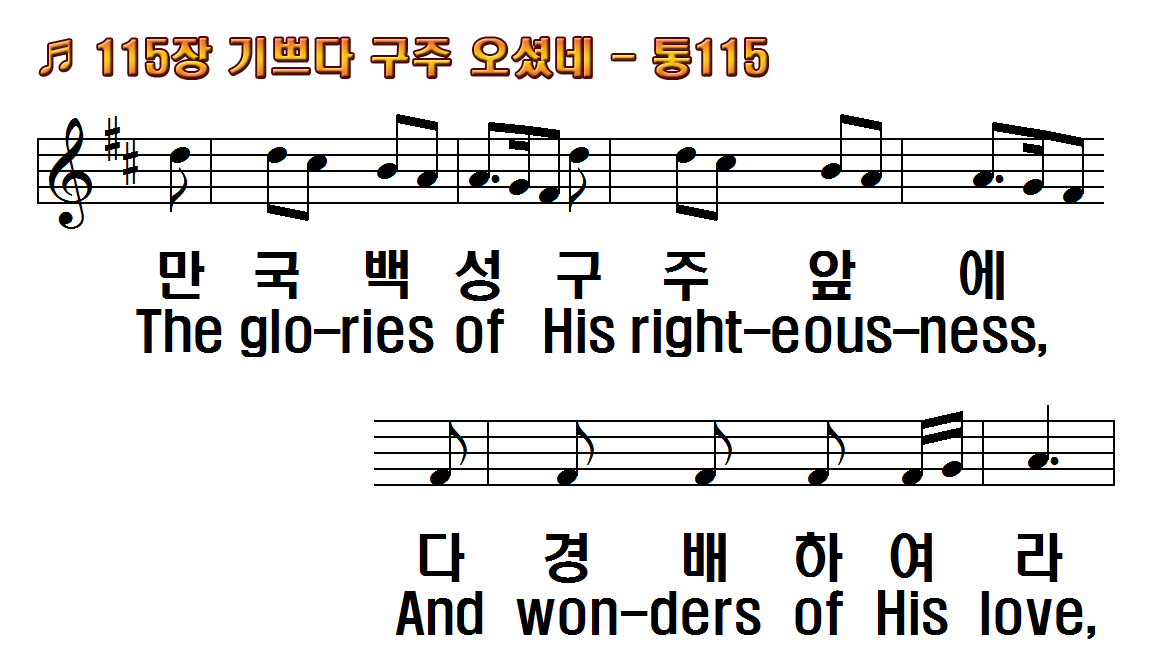 1.기쁘다 구주 오셨네
2.구세주 탄생했으니
3.온 세상 죄를 사하려
4.은혜와 진리 되신 주
1.Joy to the world! The Lord is
2.Joy to the earth! The Savior
3.No more let sins and
4.He rules the world with truth
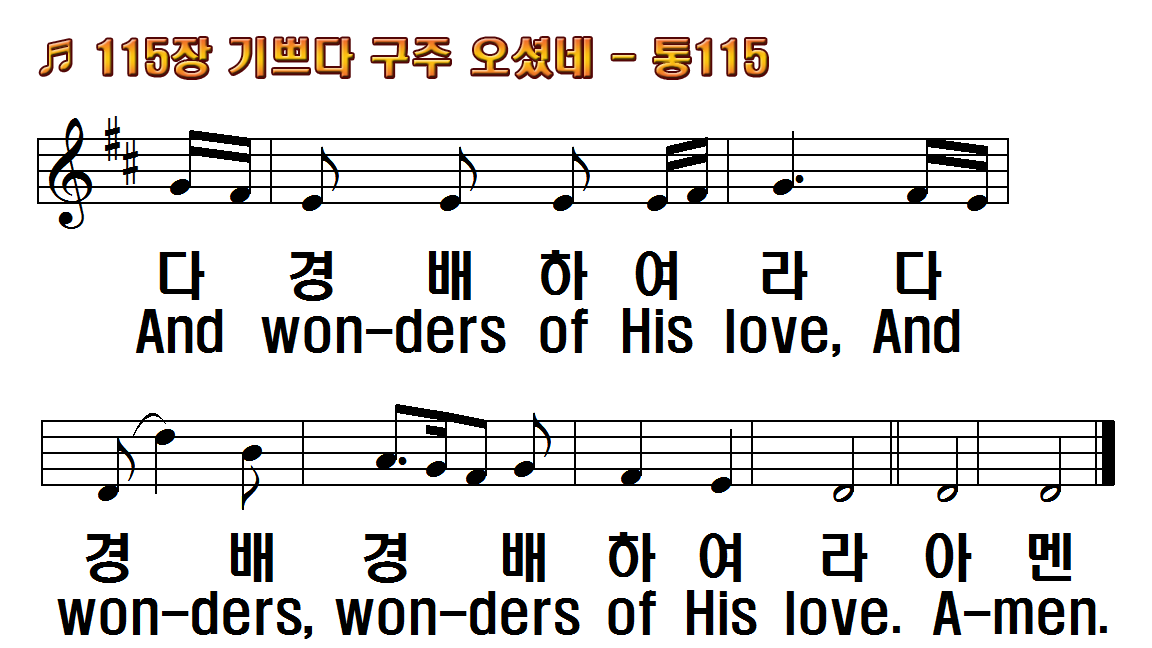 1.기쁘다 구주 오셨네
2.구세주 탄생했으니
3.온 세상 죄를 사하려
4.은혜와 진리 되신 주
1.Joy to the world! The Lord is
2.Joy to the earth! The Savior
3.No more let sins and
4.He rules the world with truth